Föreninsgdag 14 maj 2022
Agenda
09:30	Välkommen
09:45	Föreningskunskap, Magnus Forsberg
10:15	Ekonomi, Lars Johansson
10:45	Trygg miljö, Magnus Forsberg
12:00	Lunch, Etagé
13:00	Arbetsbeskrivning ledare, Daniel Björkstig
13:30	Värdegrunden, Magnus Forsberg
14:00 ->	Lagledare, Tränare & Mtrl
Historik & Syfte
Information
Delaktighet
Samsyn
Presentation laget runt (namn, lag & roll)
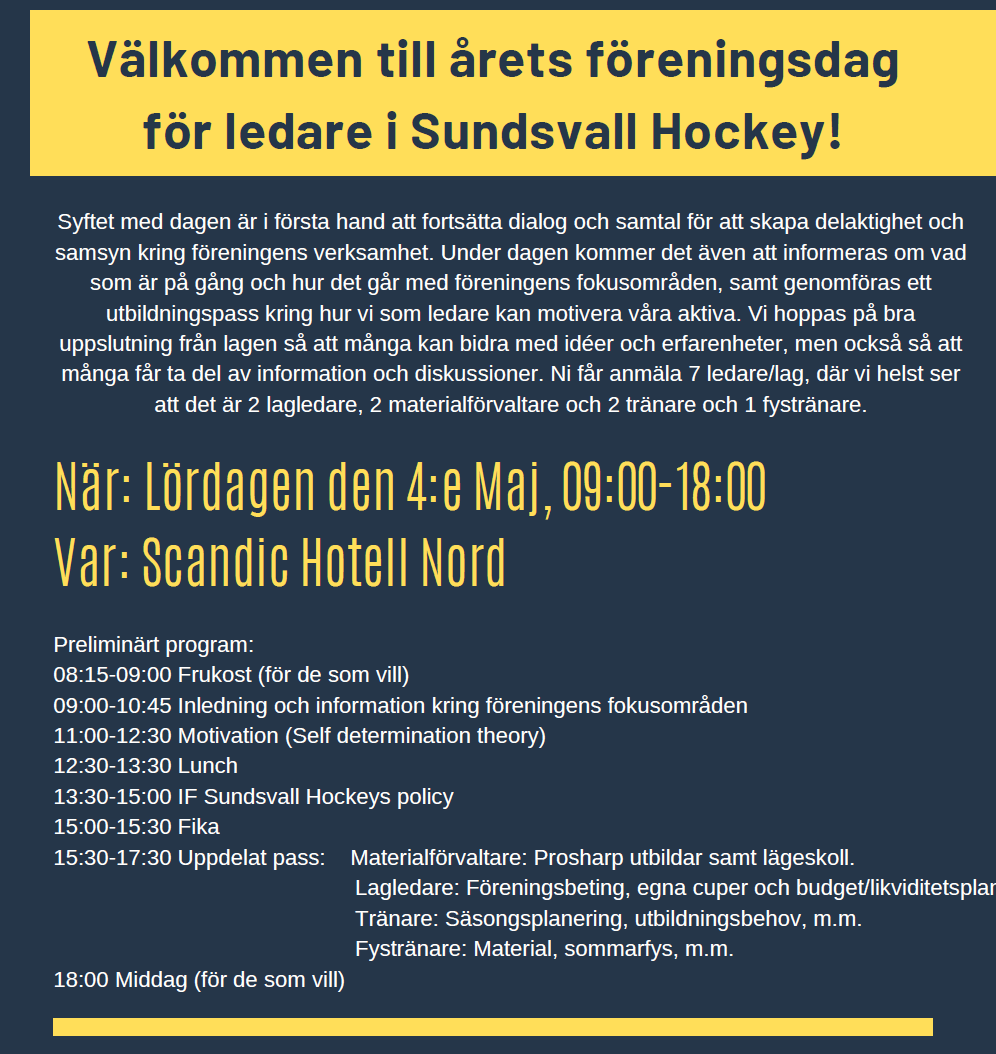 Historik & Syfte
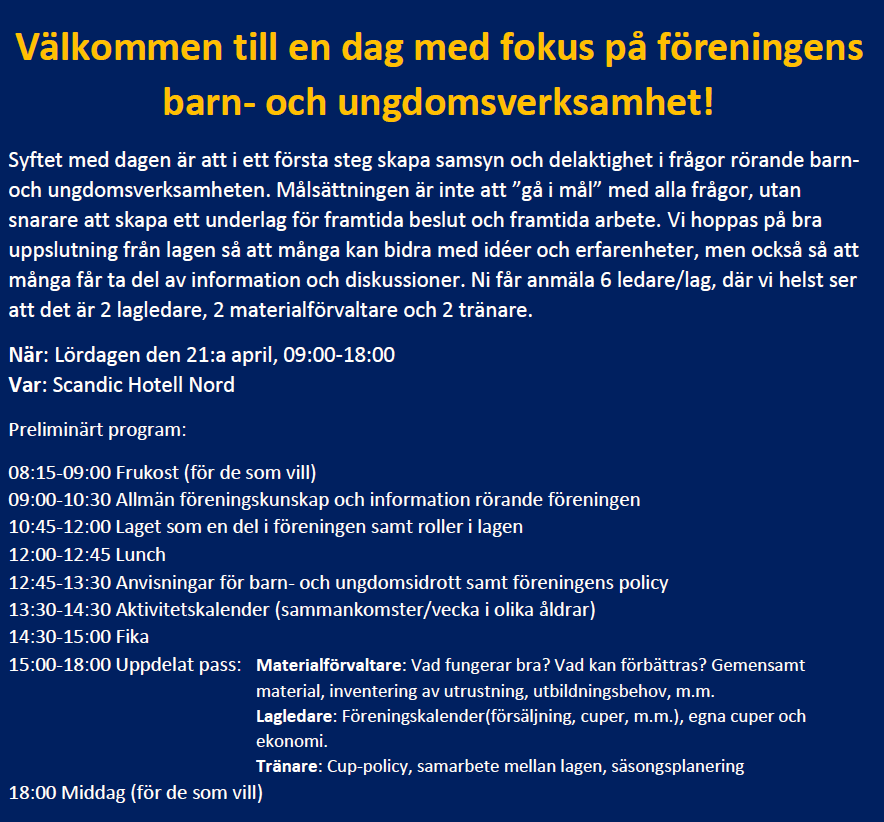 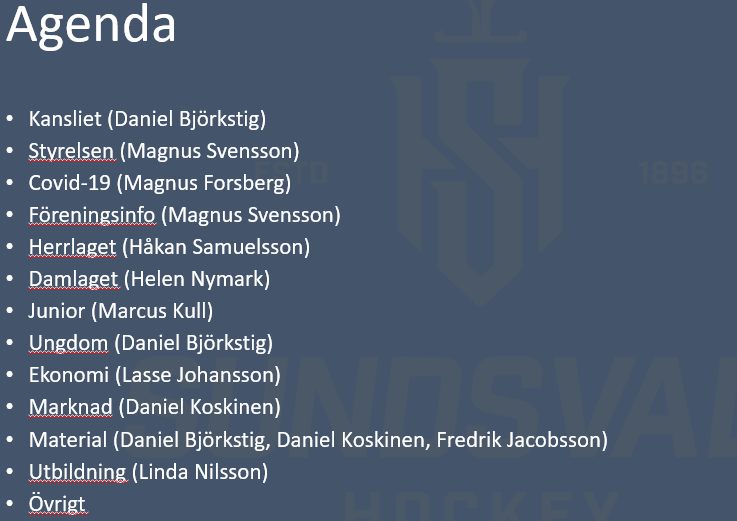 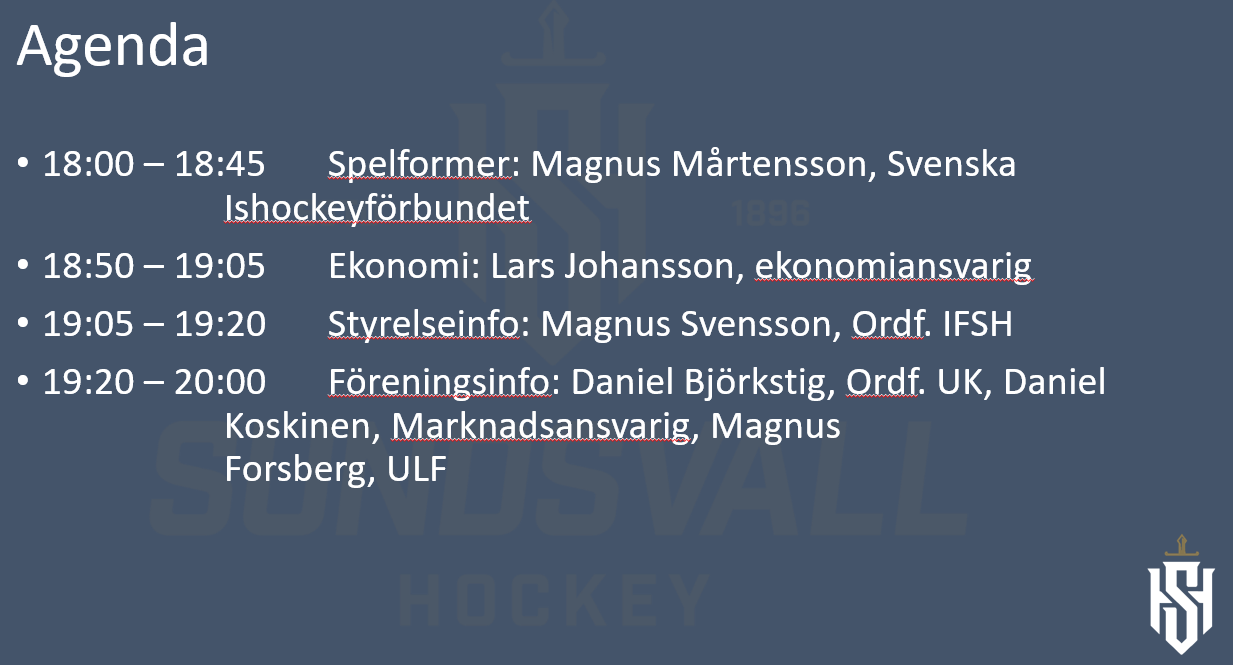 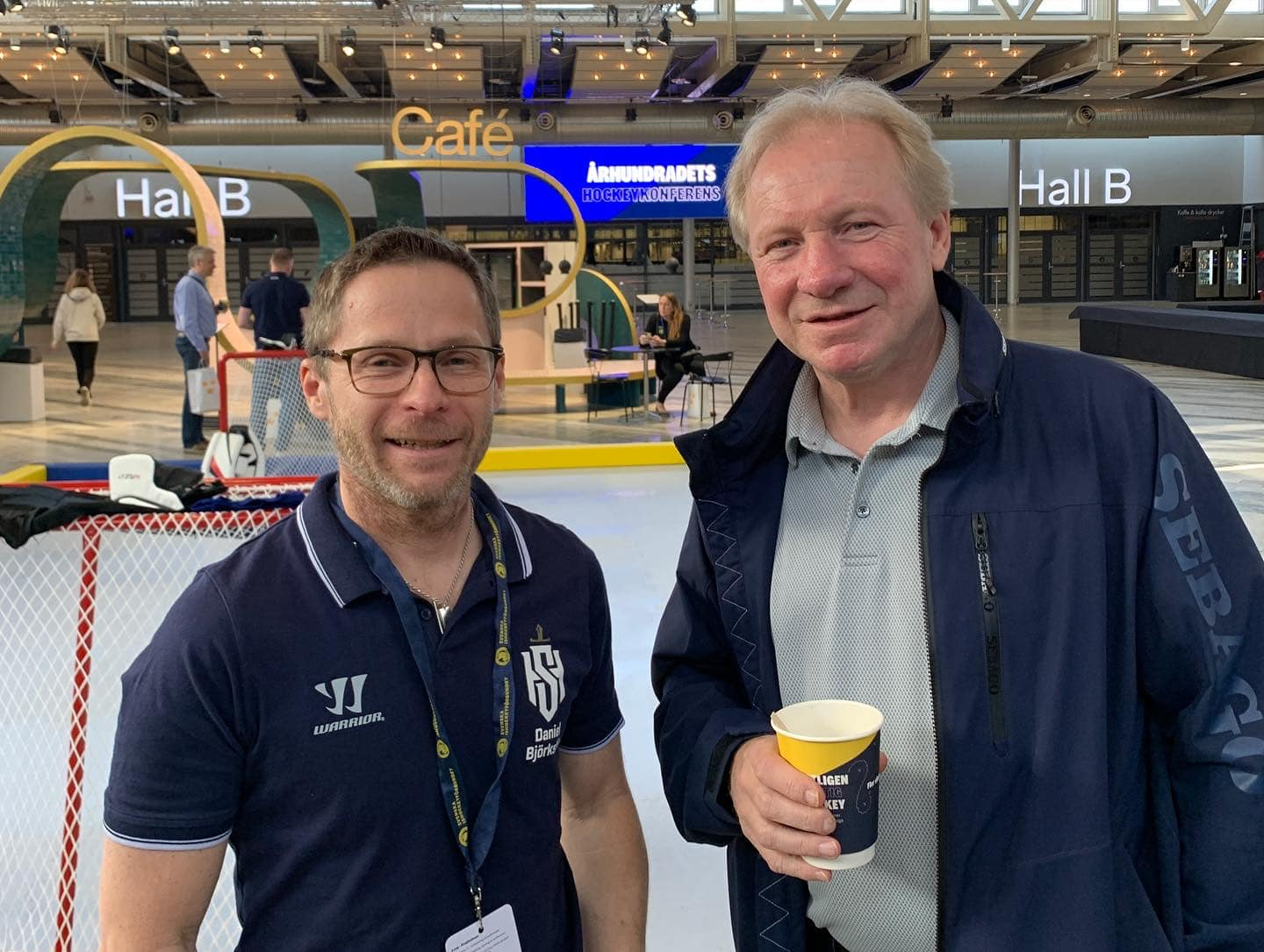 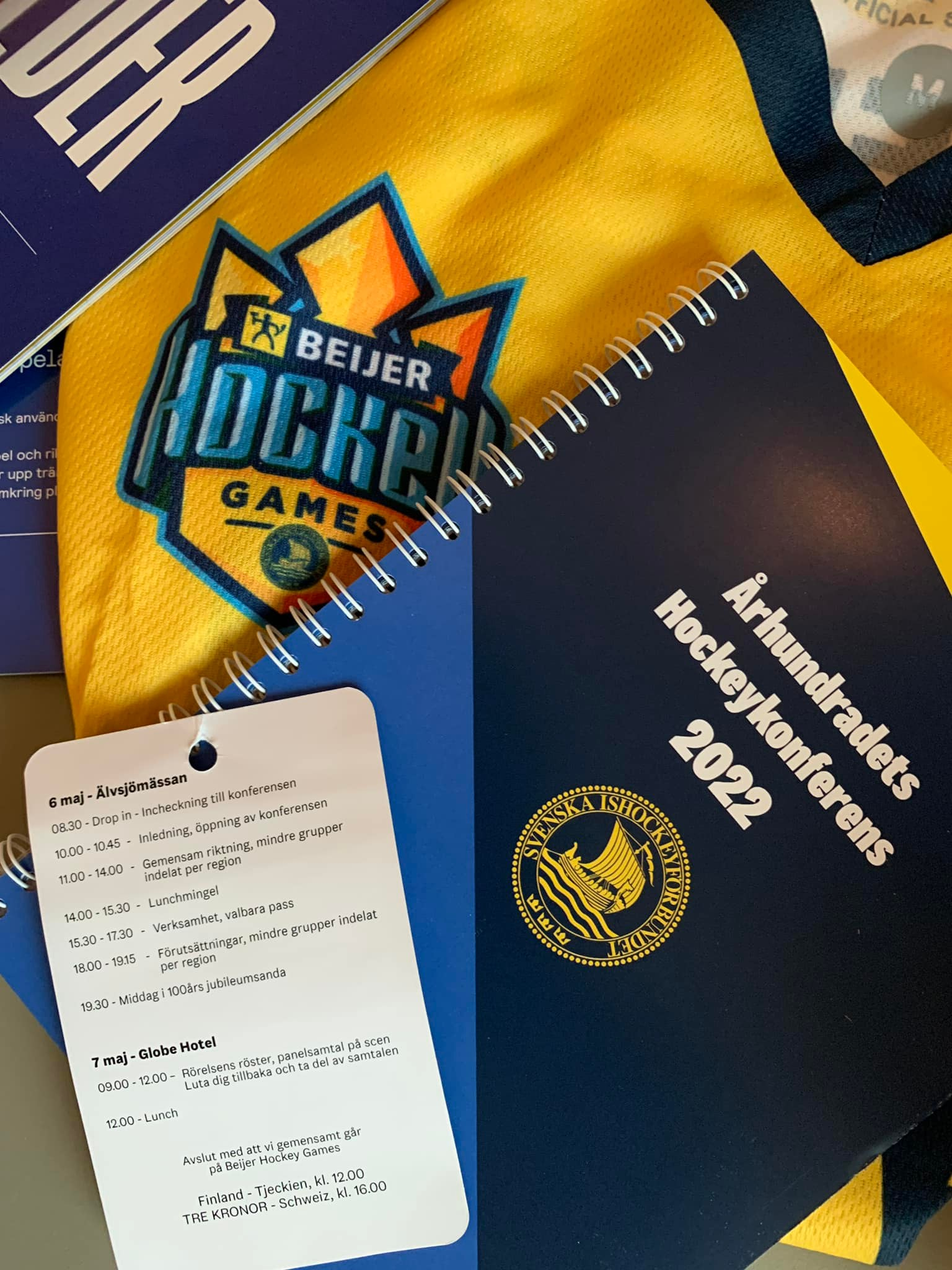 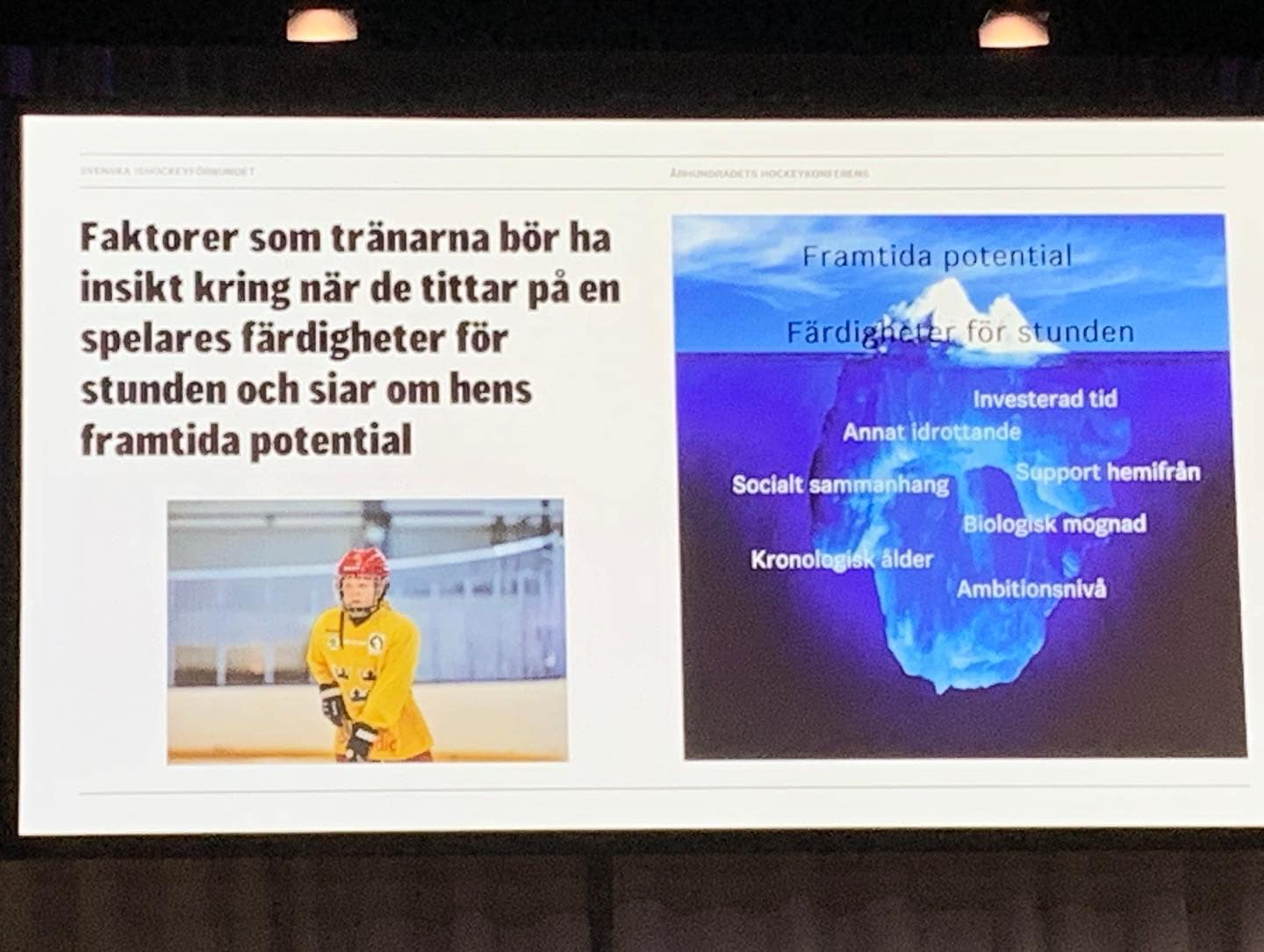 Chef för ideella 6 maj 2022
Svenska Ishockeyförbundet - Århundrades Hockeykonferens 
(250 st från 150 föreningar)
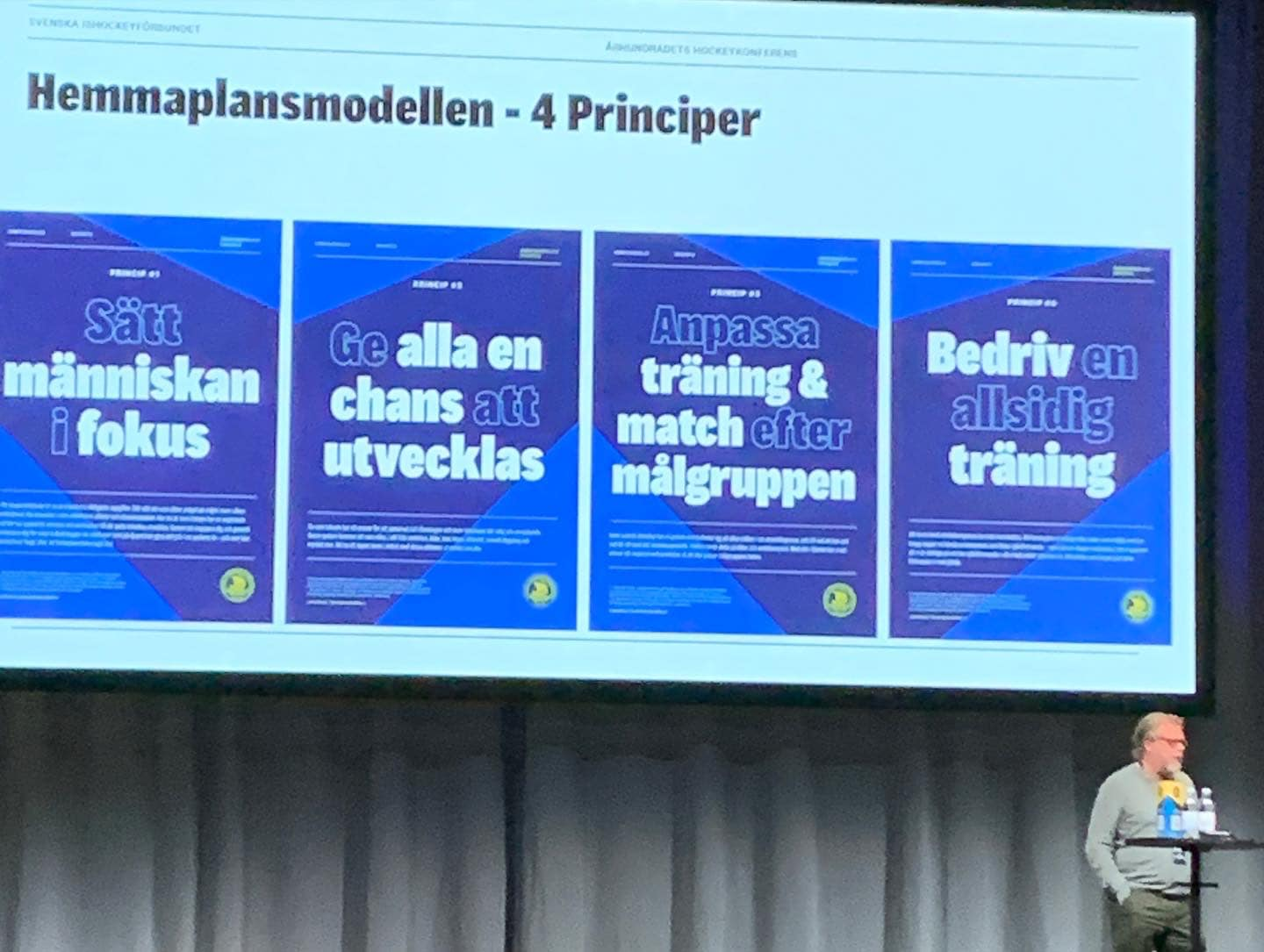 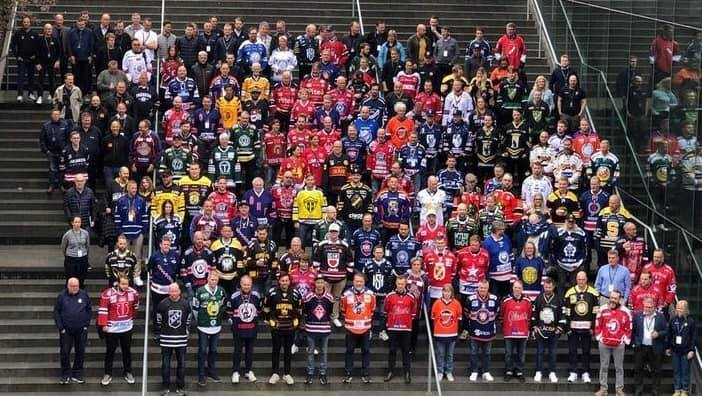 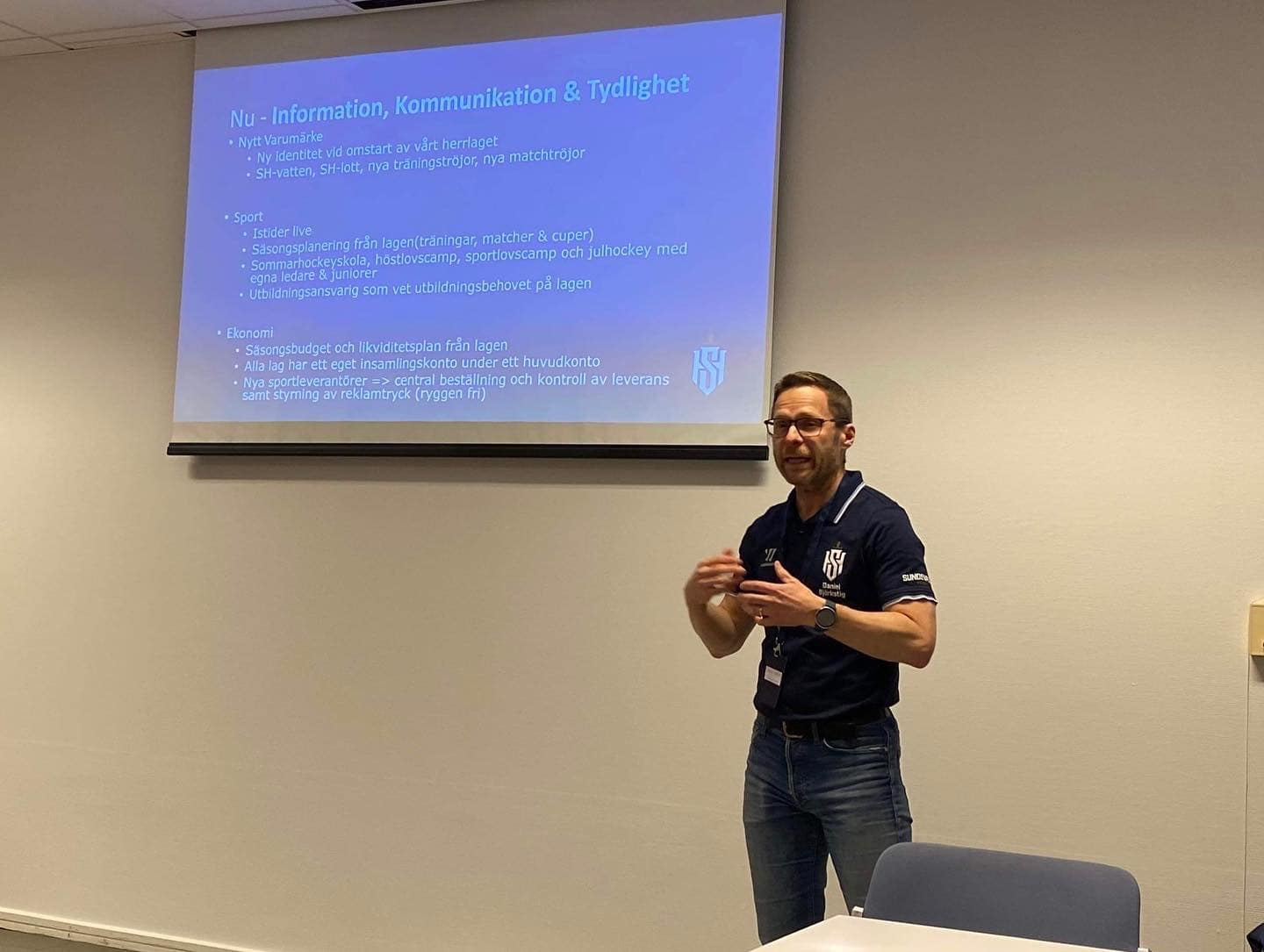 Då
Lagen var egna små öar i föreningen
Egen ekonomi i lagen (föreningsbeting, hemmacuper, lagbeting mm)
Okänd & komplex värdegrund, ej uppdaterad policy
Textilprofil, lagen skötte all kontakt med leverantör och det fanns ett missnöje
Istider på ett ”dött” dokument på hemsidan 
Inga (eller få möten) mellan lagen och kansli/ungdomskommitté
Dålig koll på utbildningsnivå
Bristfällig styrning & lågt förtroende för föreningen
Nu - Information, Kommunikation & Tydlighet
Ungdomskommitté
Sport, Ekonomi, Mtrl, Tjej, Dam, Utbildning

Ny värdegrund: 
Arbetat fram tillsammans med alla medlemmar
	”Vi är en förening med en röst, där vi drar åt samma håll och där 	föreningen är 	större än laget och laget är större än den enskilde 	individen”.

Träffar
Föreningsdag på våren 
Aktuella ämnen (föreningskunskap, visselblåsarfunktion, policy, trygg miljö, värdegrund, isytor, istider, ekonomi mm)
Hemmacuper: Styrning från föreningen (hemmacup ej i S-vall, det var egna logotyper i matchprogram, inköp utanför föreningen)
Lagledarmöten
Tränarmöten
Nu - Information, Kommunikation & Tydlighet
Nytt Varumärke
Ny identitet vid omstart av vårt herrlaget
SH-vatten, SH-lott, nya träningströjor, nya matchtröjor

Sport
Istider live
Säsongsplanering från lagen(träningar, matcher & cuper)
Sommarhockeyskola, höstlovscamp, sportlovscamp och julhockey med egna ledare & juniorer
Utbildningsansvarig som vet utbildningsbehovet på lagen
	
Ekonomi
Säsongsbudget och likviditetsplan från lagen
Alla lag har ett eget insamlingskonto under ett huvudkonto
Nya sportleverantörer => central beställning och kontroll av leverans samt styrning av reklamtryck (ryggen fri)
Agenda
09:30	Välkommen
09:45	Föreningskunskap, Magnus Forsberg
10:15	Ekonomi, Lars Johansson
10:45	Trygg miljö, Magnus Forsberg
12:00	Lunch, Etagé
13:00	Arbetsbeskrivning ledare, Daniel Björkstig
13:30	Värdegrunden, Magnus Forsberg
14:00 ->	Lagledare, Tränare & Mtrl
Föreningskunskap
Agenda
09:30	Välkommen
09:45	Föreningskunskap, Magnus Forsberg
10:15	Ekonomi, Lars Johansson
10:45	Trygg miljö, Magnus Forsberg
12:00	Lunch, Etagé
13:00	Arbetsbeskrivning ledare, Daniel Björkstig
13:30	Värdegrunden, Magnus Forsberg
14:00 ->	Lagledare, Tränare & Mtrl
Ekonomi
Årets resultat
Egna konton Swedbank
Varför?
Utbetalningar för kioskbemanning & mat vid matcher
Kvitton

Konto 4970/4971
Lagets resultat visas på 4970. Obs: att minusresultat är positivt 
Fondering 20% => 140 tkr “självhjälp”

Lagförsäljningar ska meddelas kansliet så att vi har koll
Bingolotto & dyl

Fakturering laget.se
Problem vid utebliven betalning
Ekonomi – träningsavgifter 22/23
Agenda
09:30	Välkommen
09:45	Föreningskunskap, Magnus Forsberg
10:15	Ekonomi, Lars Johansson
10:45	Trygg miljö, Magnus Forsberg
12:00	Lunch, Etagé
13:00	Arbetsbeskrivning ledare, Daniel Björkstig
13:30	Värdegrunden, Magnus Forsberg
14:00 ->	Lagledare, Tränare & Mtrl
Trygg Miljö
Agenda
09:30	Välkommen
09:45	Föreningskunskap, Magnus Forsberg
10:15	Ekonomi, Lars Johansson
10:45	Trygg miljö, Magnus Forsberg
12:00	Lunch, Etagé
13:00	Arbetsbeskrivning ledare, Daniel Björkstig
13:30	Sundsvall Hockeys Värdegrund, Magnus Forsberg
14:00 ->	Lagledare, Tränare & Mtrl
Agenda
09:30	Välkommen
09:45	Föreningskunskap, Magnus Forsberg
10:15	Ekonomi, Lars Johansson
10:45	Trygg miljö, Magnus Forsberg
12:00	Lunch, Etagé
13:00	Arbetsbeskrivning ledare, Daniel Björkstig
13:30	Sundsvall Hockeys Värdegrund, Magnus Forsberg
14:00 ->	Lagledare, Tränare & Mtrl
Arbetsbeskrivning ledare
Vad är aktuellt och vad ska bort/uppdateras?
Agenda
09:30	Välkommen
09:45	Föreningskunskap, Magnus Forsberg
10:15	Ekonomi, Lars Johansson
10:45	Trygg miljö, Magnus Forsberg
12:00	Lunch, Etagé
13:00	Arbetsbeskrivning ledare, Daniel Björkstig
13:30	Värdegrunden, Magnus Forsberg
14:00 ->	Lagledare, Tränare & Mtrl
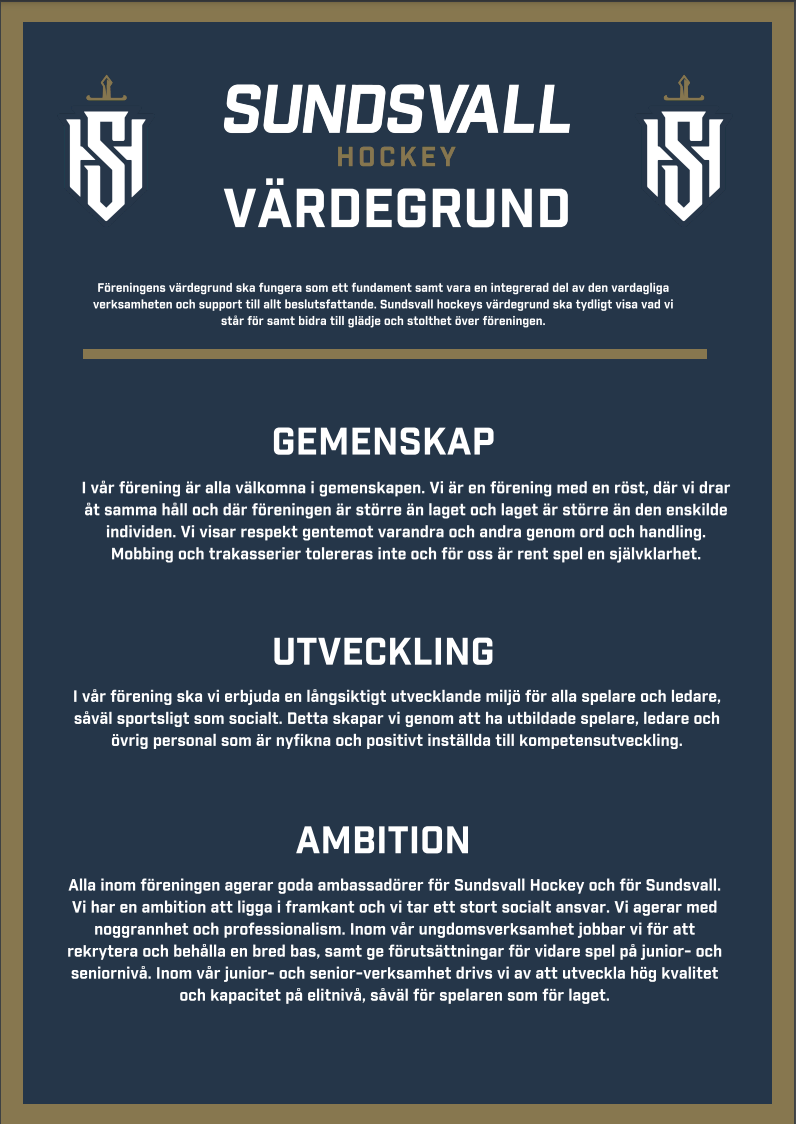 Värdegrund
Agenda
09:30	Välkommen
09:45	Föreningskunskap, Magnus Forsberg
10:15	Ekonomi, Lars Johansson
10:45	Trygg miljö, Magnus Forsberg
12:00	Lunch, Etagé
13:00	Arbetsbeskrivning ledare, Daniel Björkstig
13:30	Sundsvall Hockeys Värdegrund, Magnus Forsberg
14:00 -> Lagledare, Tränare & Mtrl
Lagledare
Föreningsbeting 22/23
Papper 3 ggr/säsong 
2 st toasäckar/omgång/spelare till föreningen
Sportlotten
20 st/spelare hösten (sista säsongen på nuvarande avtal)
SH-Vatten
2 kartor/spelare, våren 23

SportAdmin (14:15)
Vi har tittat på om vi ska byta plattform för hemsidan. Malte från SportAdmin berättar mer
Lagledare
Hemmacuper 22/23
Scandic kickback
Möte v.20/21
Etagé – pris för lunch
Lagledare
15:15 – Scensommar

Byte av namnen på lagen på hemsida, förråd och i kommunikation:
Team07 => U16			Team12 => U11
Team08 => U15			Team13 => U10
Team09 => U14			Team14 => U9
Team10 => U13			Team Tjej
Team11 => U12
Material
Lämna in matchtröjor & träningströjor
Inventering mv-utr
Sliprummet, hur funkar det där?
Förbättringsområden
HLR?